Research collaboration in CF:
Research activity in National Koranyi Institute
Balazs Antus
National Koranyi Institute of Pulmonology
Department of Pathophysiology

Pihenő út 1.
1121-Budapest
Hungary
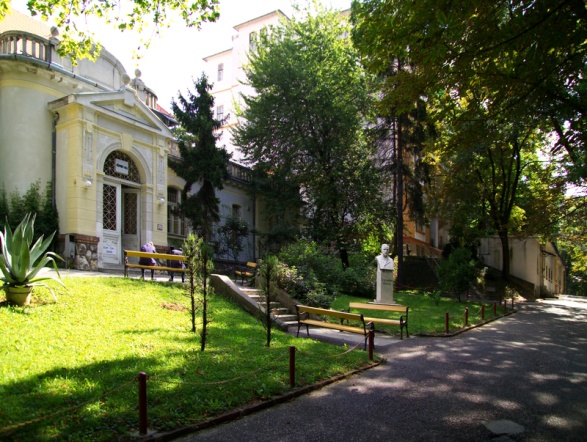 Chronic airway inflammation in CF
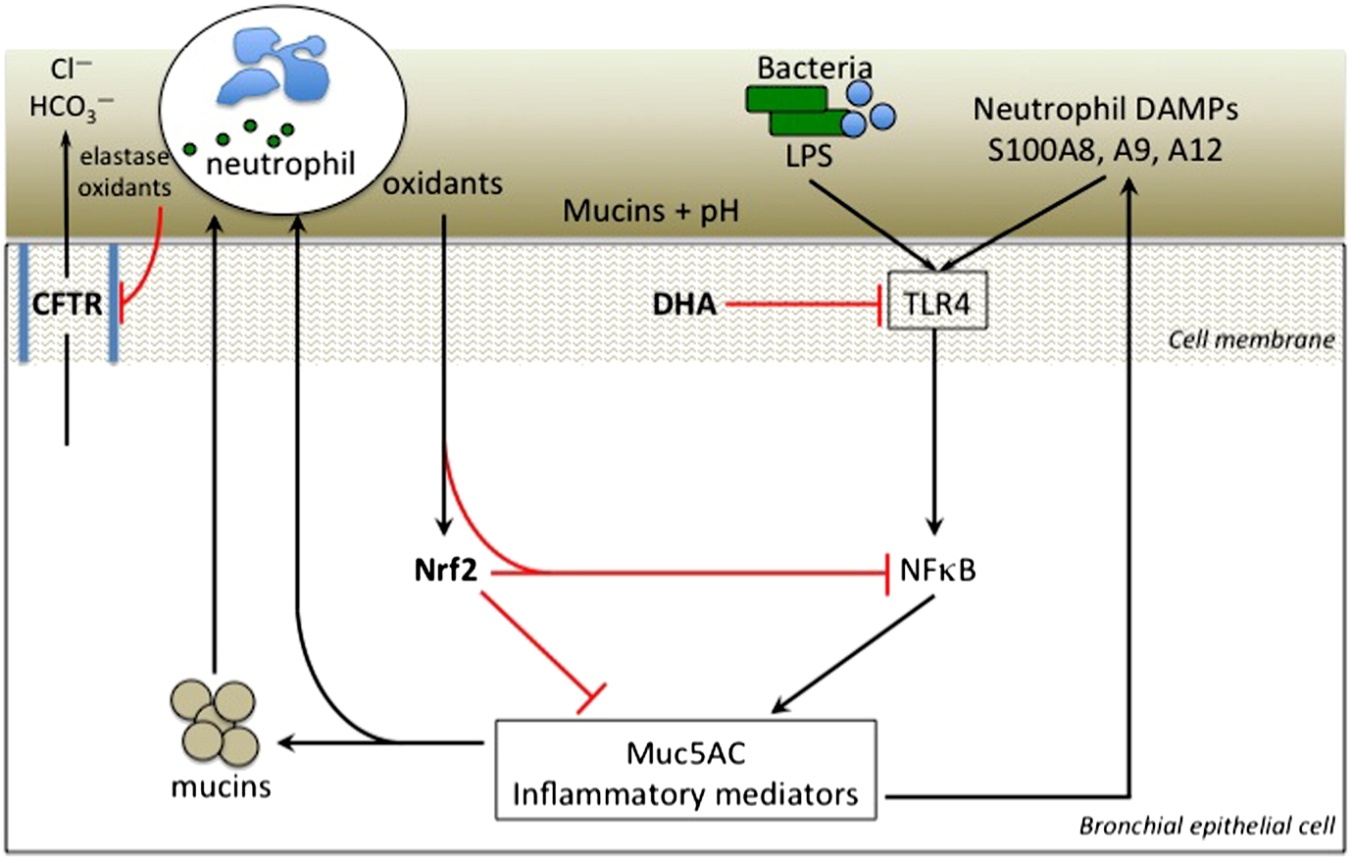 Mucus layer

Periciliary liquid layer (PCL)
Airway surface
liquid (ASL)
Loss of Cl- and HCO3- secretion
ASL
dehydration
ASL
hypoxia
Immun dysfunctions:
 NO synthesis 
 NFB activation
 Nrf2 signaling 
 Glutathione 
 Neutrophil chemotaxis 
ASL pH 
„Sticky” mucin
Immune cell defects:
(due to CFTR deficiency)
Delayed phagocyta  functions
Lipid abnormalities
(ceramide , AA/DHA )
Anti-bacterial defenses 
Neutrophilic airway inflammation
Cantin et al. J Cyst Fibros, 2015
Oxidative stress in CF: role of neutrophils
NEUTROPHIL GRANULOCYTES

 ROS and RNI (O2•, OH•, NO•)
 Serine proteases (neutrophil elasate, cathepsin G and S, proteinase-3, neutrophil serine protease-4, prolil endopeptidase)
 Matrix metalloporteinases (MMP-8, MMP-9, MMP-12)
 Calgranulins (S100A, S100A9, S100A12)
 Citokines/chemokines (IL-1, IL-6, IL-8/CXCL8, TNF-, MCP-1, IP-10, RANTES, etc.)
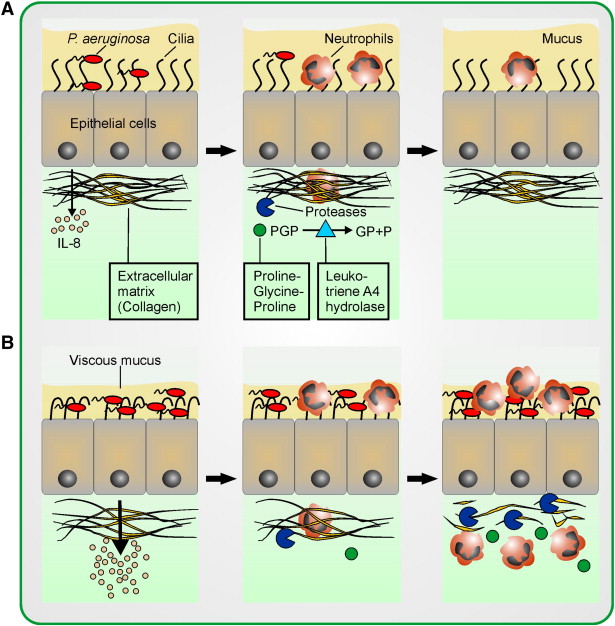 Oxidative stress
ROS: reactive oxigen species
RNI: reactive nitrogen intermediers
PGP: proline-glycine-proline
Hartl et al. J Cyst Fibros, 2012
How to measure airway inflammation and oxidative stress?
chest X-ray, CT, MR
routine laboratory chemistry
blood gases
spirometry
plethysmography
…
Not useful
Exhaled breath
condensate (EBC)
Blood
Exhaled
breath
Sputum
Systemic
biomarkers
Pulmonary biomarkers
Pulmonary biomarkers
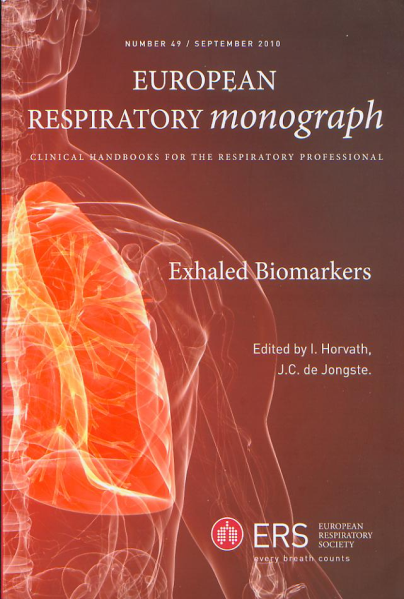 Comparison of sampling methods
$valid for pH measurement only
§for H2O2 measurement
#when sputum is obtained by induction
Antus et al. Curr Med Chem, 2015
Fractional exhaled nitric oxide (FENO)
in CF exacerbation
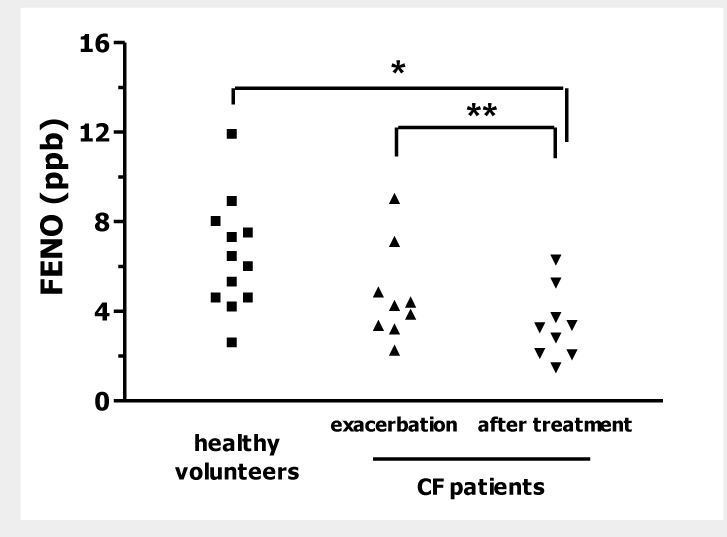 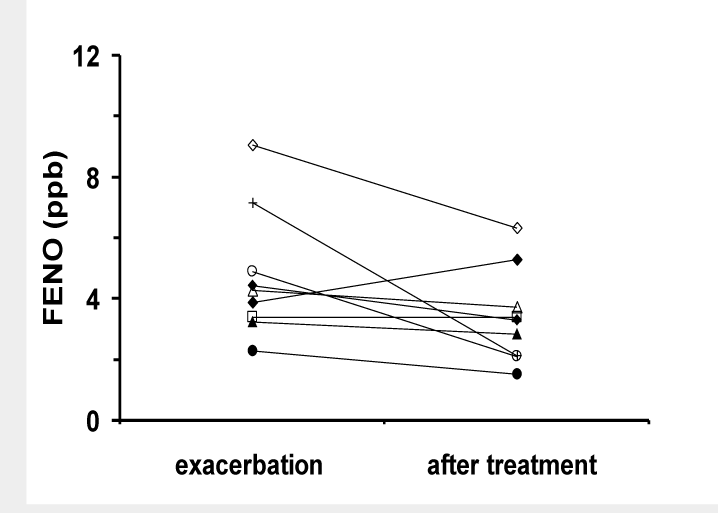 *
*p<0.05 vs. CF patients with exacerbation
*p<0.01 vs. healthy controls, **p<0.05 vs. CF patients with exacerbation
Exacerbations are associated with increased FENO in CF patients, while treatment with antibiotics, bronchodilators and corticosteroids decreases FENO in these subjects. However, signals and changes are small.
Antus et al. Eur Respir J, 2004 (abstract)
EBC pH: CO2 gas standardization method
CO2  pHEBC (CO2 + H2O  H2CO3  H+ + HCO3-)
Repeatability
Protocols
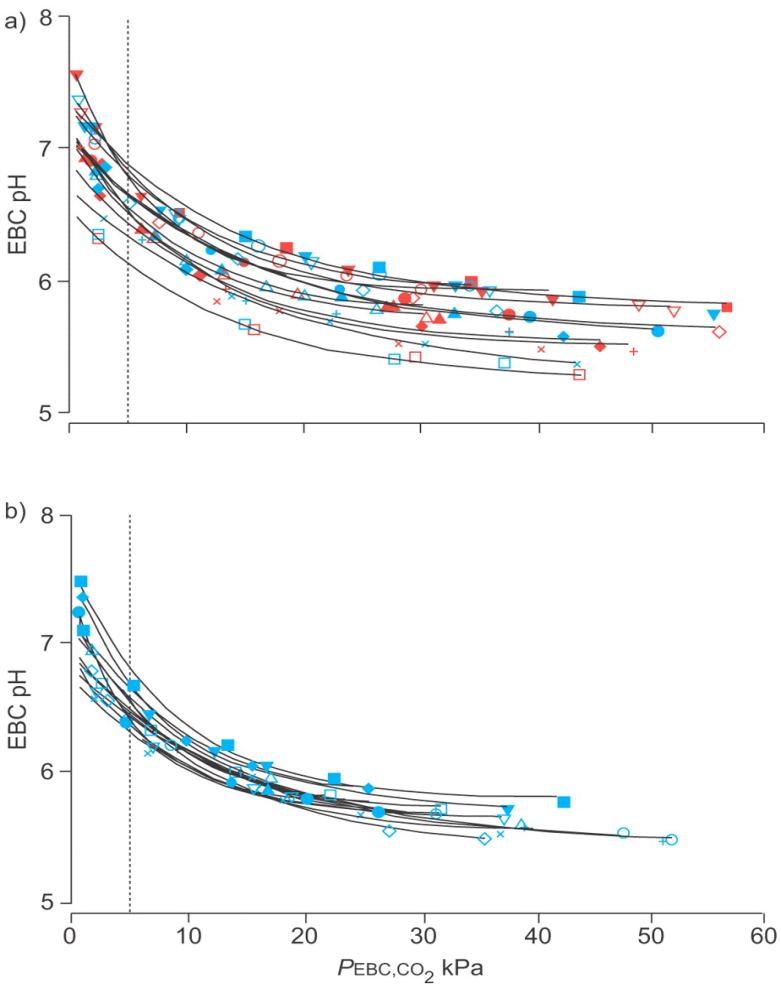 Healthy subjects
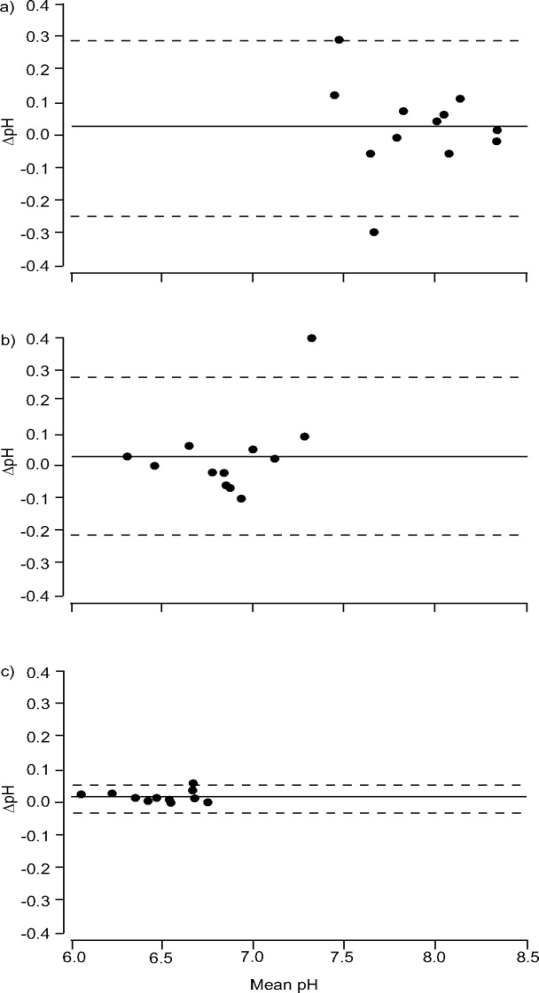 Argon
bubbling
Without argon bubbling 
(„raw”)
Asthmatics
CO2 „loading”
PaCO2=5.33 kPa
Kullmann et al. Eur Respir J, 2007
Confounding factors in EBC pH assay
CO2 and/or NH3
		Hunt et al. Am J Respir Crit Care Med, 2002
		Vaughan et al. Eur Respir J, 2003
		Effros et al. Am J Respir Crit Care Med, 2006
		Kullmann et al. Eur Respir J, 2007
Type of condenser (EcoScreen, R-Tube, Anacon, etc.)
		Prieto et al. Respir Med, 2007
		Czebe et al. Respir Med, 2008
		Antus et al. Am J Respir Crit Care Med, 2010
Condensing and/or ambient temperature
		Czebe et al. Respir Med, 2008
		Koczulla et al. Respirology, 2010
Smoking
		Hoffmeyer et al. J Physiol Pharmacol, 2009
		Koczulla et al. Respiration, 2010
		Antus et al. Am J Respir Crit Care Med, 2010
Relative humidity of ambient air
		Kullmann et al. Eur Respir J, 2008
Drinking
		Kullmann et al. Lung, 2008

Sample storage (-70C)
		Vaughan et al. Eur Respir J, 2003
		Kullmann et al. Respir Med, 2007
Salivary contamination
		Wells et al. Thorax, 2005
		Effros et al. Am J Respir Crit Care Med, 2006
		Lazar et al. Inflamm Res, 2008
		Antus et al. Am J Respir Crit Care Med, 2010
		Antus et al. Inflamm Res, 2012
Yes
No / Uncertain
EBC pH in stable CF
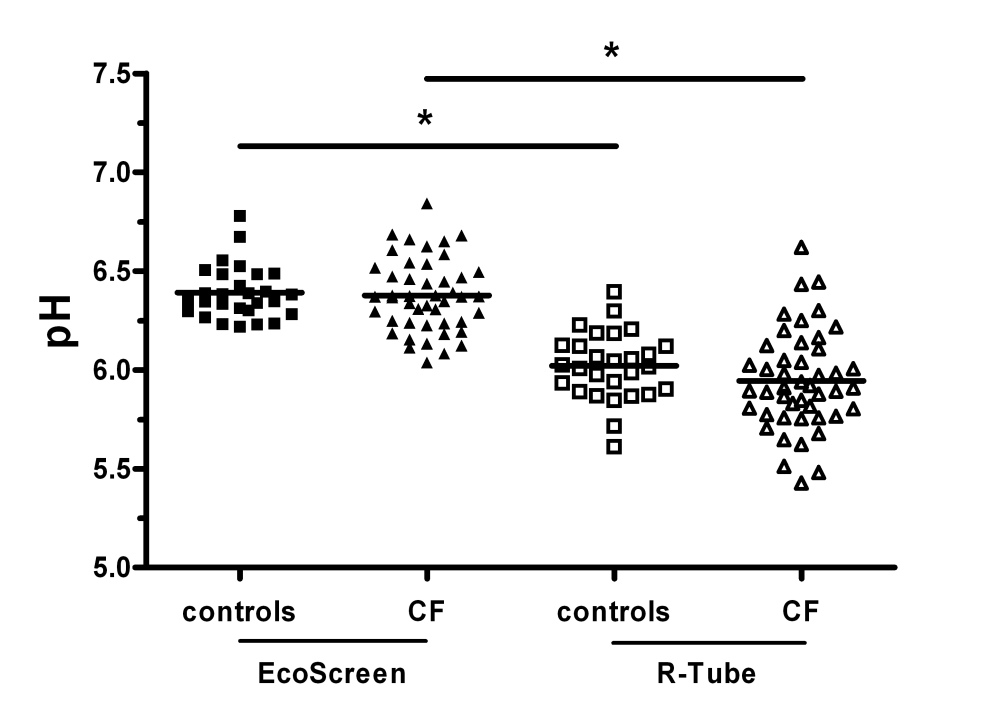 EBC pH in CF patients and healthy controls were similar, while the type of the condenser influenced pH readings.
Antus et al. Inflamm Res, 2012
Sputum inflammatory cell profile
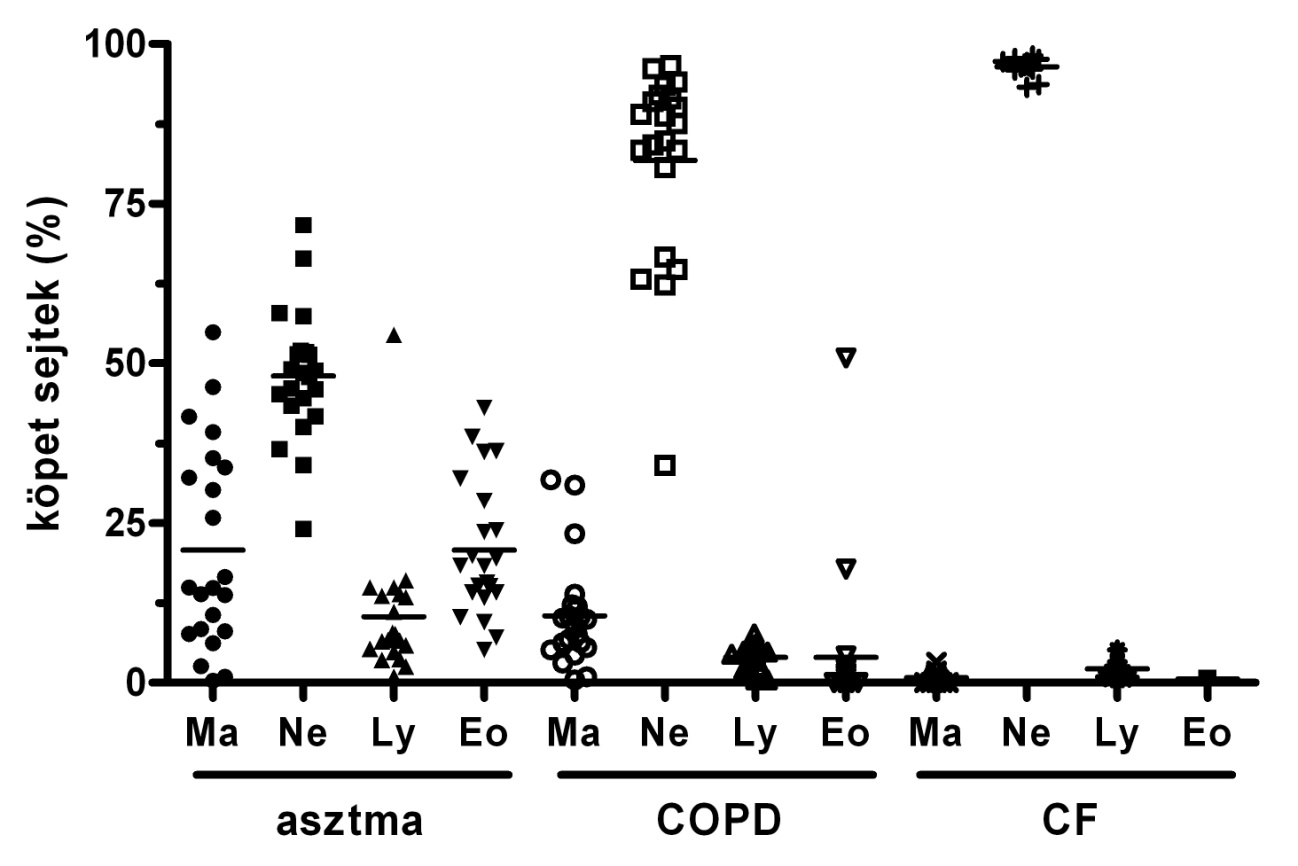 Macrophages
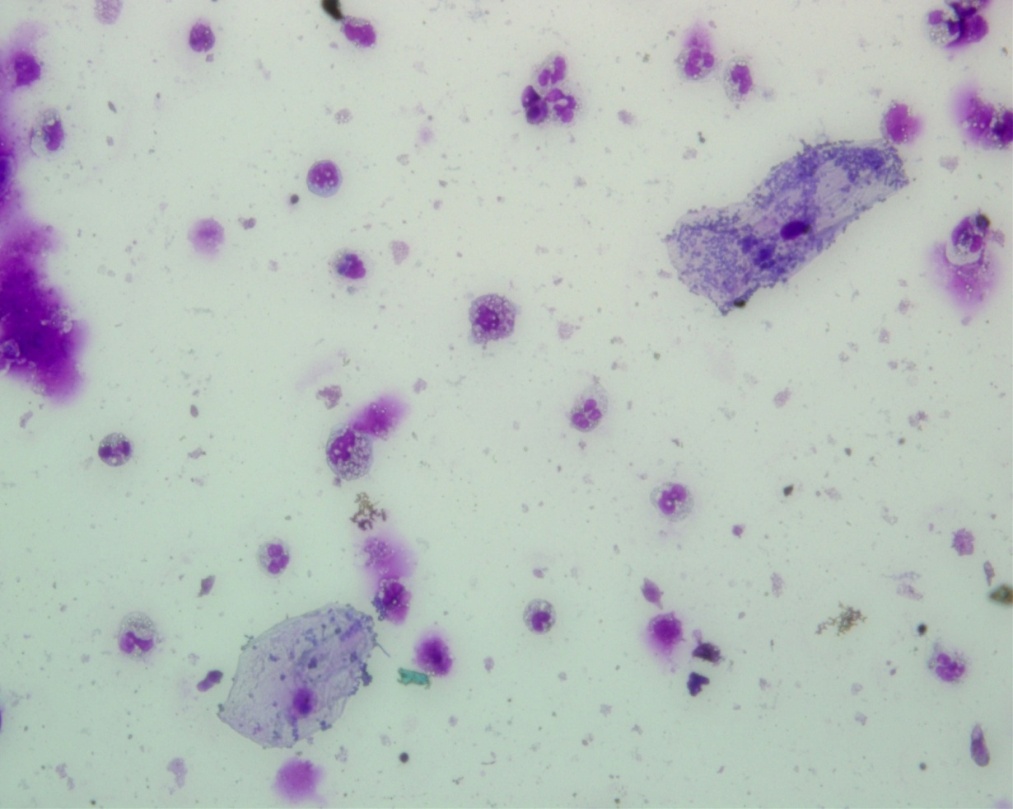 Ma: macrophages
Ne:  neutrophils
Ly:   lymphocytes
Eo:  eosinophils
Neutrophil
granulocytes
In CF patients 90-95% of sputum inflammatory cells are neutrophil granulocytes, and the total sputum cell count is 10-times higher than in asthma or COPD (107 vs. 106 cells/gramm sputum).
Antus B. Orv Hetil, 2012
Malondialdehyde (MDA):
biomarker of oxidative stress
Measurement of MDA
in the airways using HPLC
MDA
High performance liquid chromatography (HPLC)
Sputum
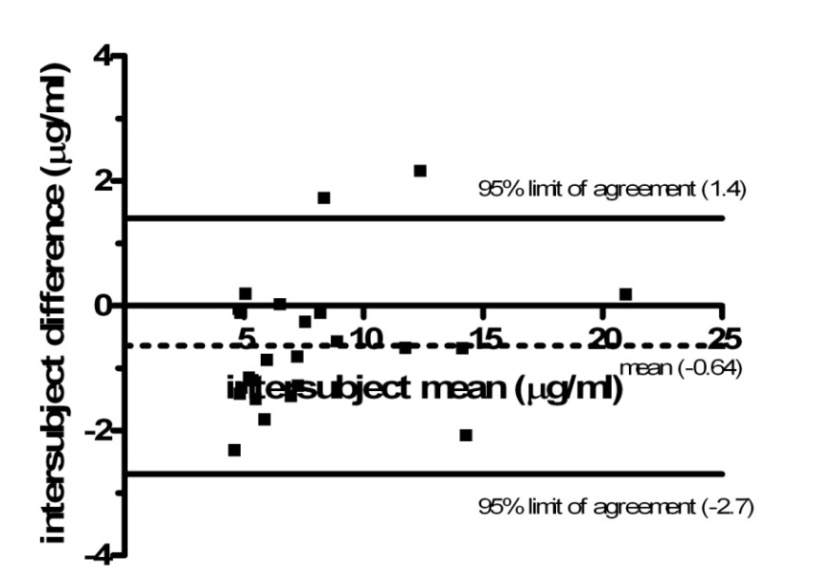 MDA can be very precisely measured in respiratory samples (sputum, EBC, lavage) using HPLC, the measurement has a good repeatability.
Antus et al. Respirology, 2014
MDA in stable CF
Discriminatory power of MDA measurement
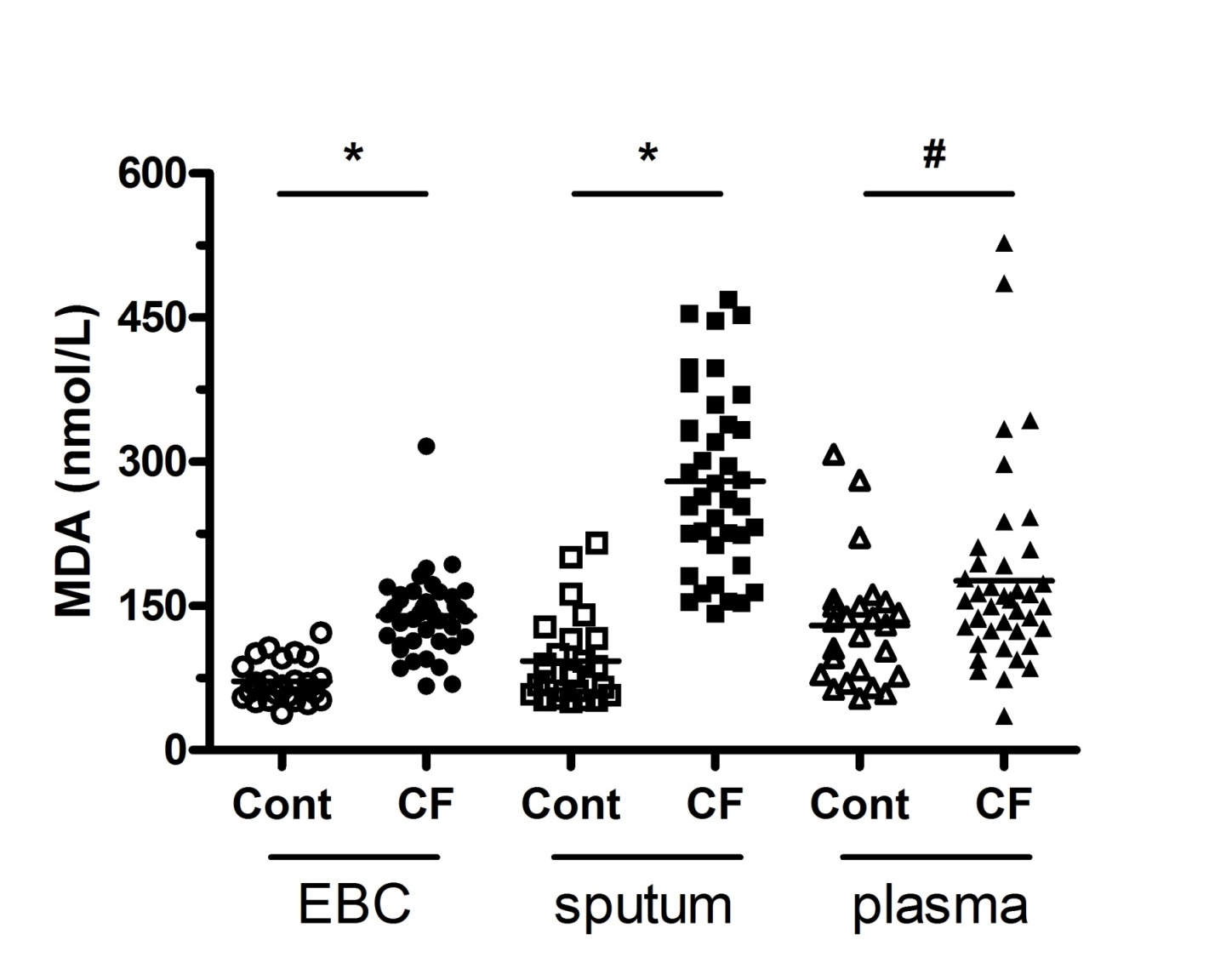 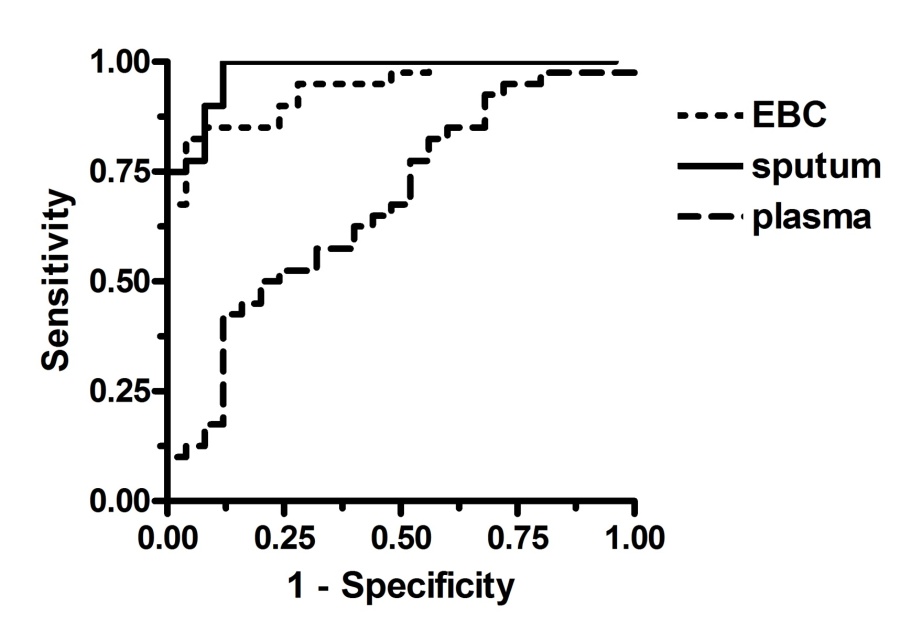 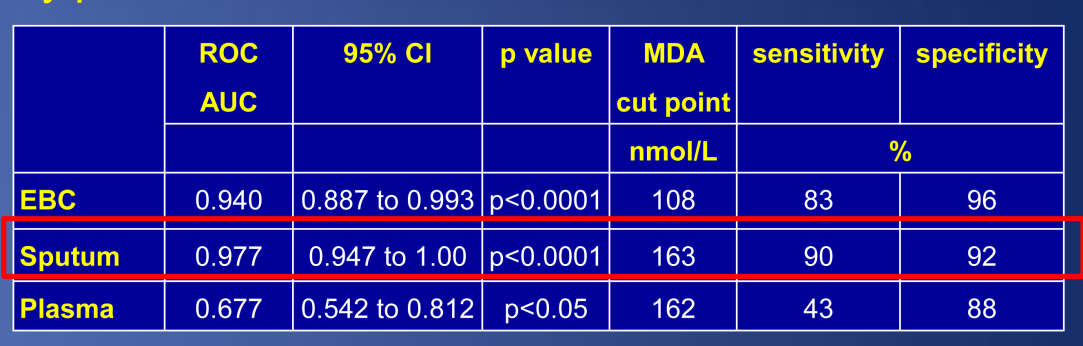 *p<0.0001 and #p<0.05 vs. healthy controls
MDA levels in sputum, EBC and plasma were increased in patients with CF compared to healthy controls.
Sputum MDA can differentiate best between patients and healthy controls.
Antus et al. Lung, 2015
Inhaled corticosteroid (ICS) treatment
Regular ICS treatment
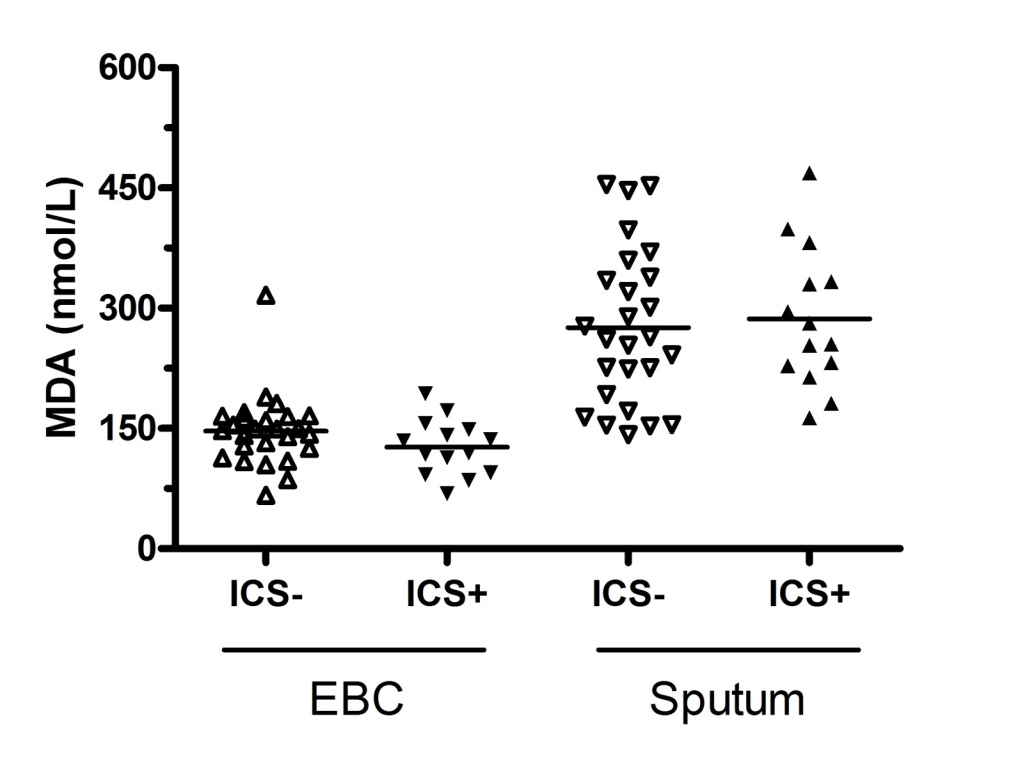 Regular ICS treatment had no effect on MDA levels in CF patients.
Antus et al. Lung, 2015
MDA in CF patients with different pulmonary dysfunction
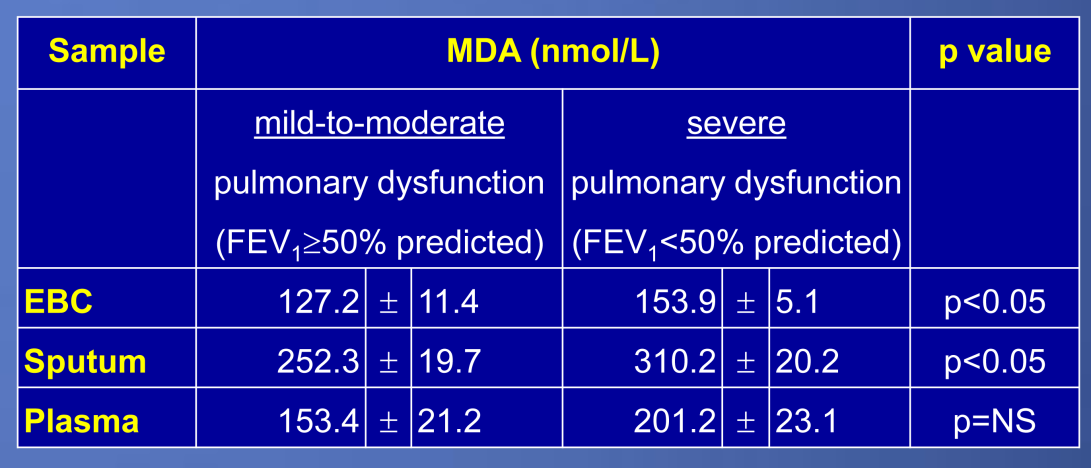 Patients with more impaired pulmonary function had elevated levels of MDA in sputum and EBC, but not plasma.
CRP and ESR
NE/1-proteinase inhibitor
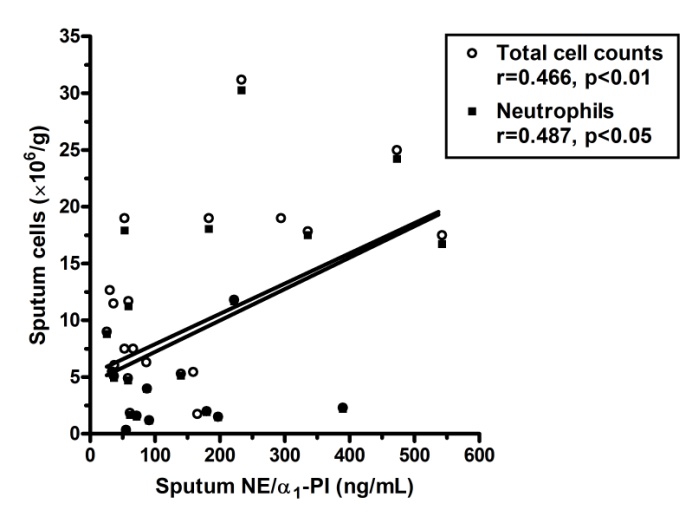 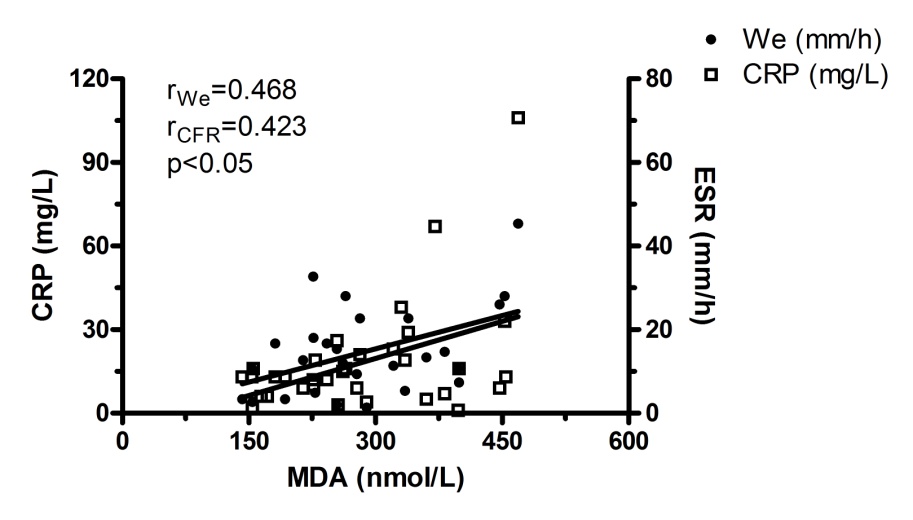 MDA is a potential new airway marker of oxidative stress in CF.
Antus et al. Lung, 2015
Detection of anti-Pa antibodies in
sputum of CF patients: a pilot study
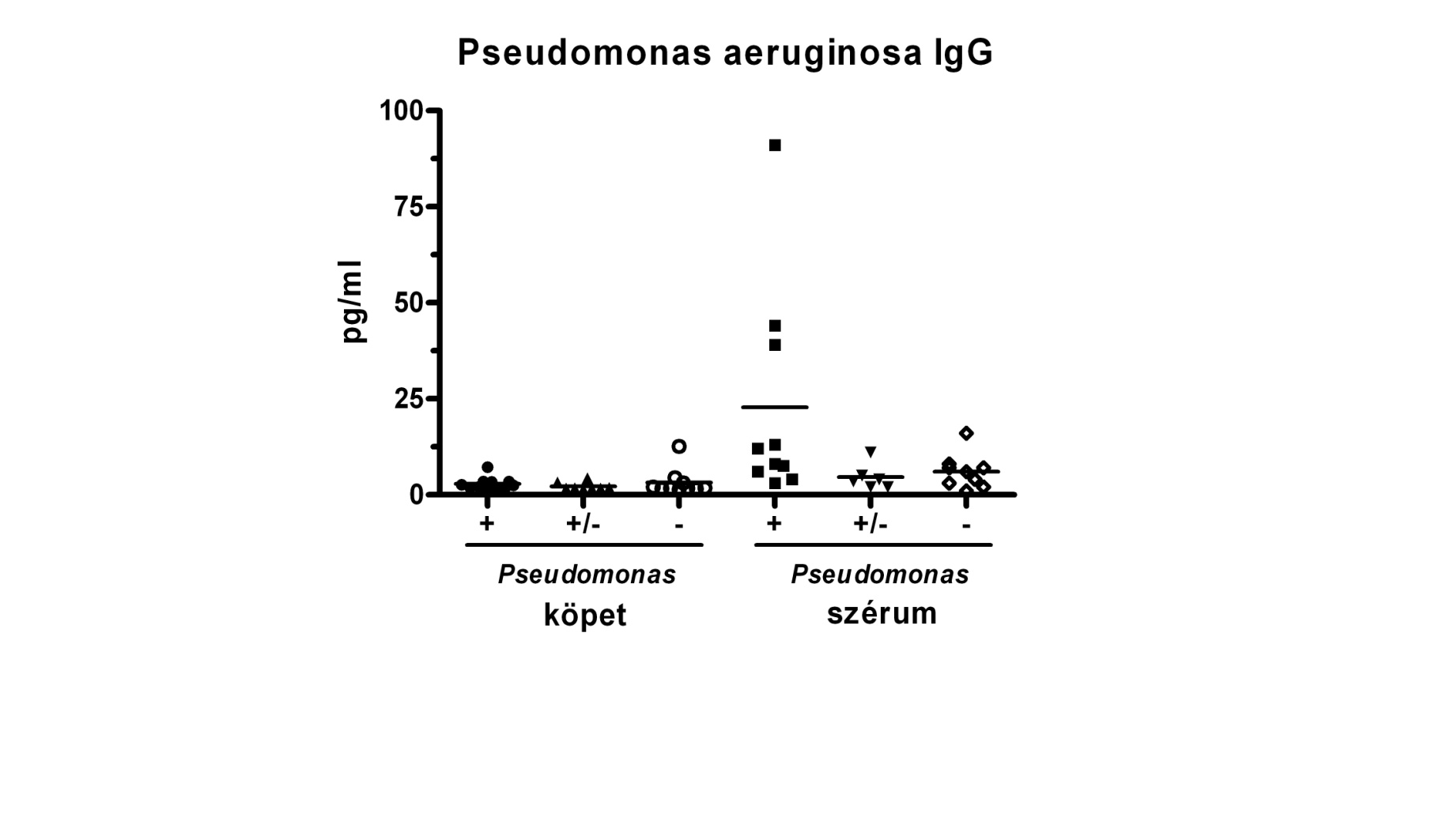 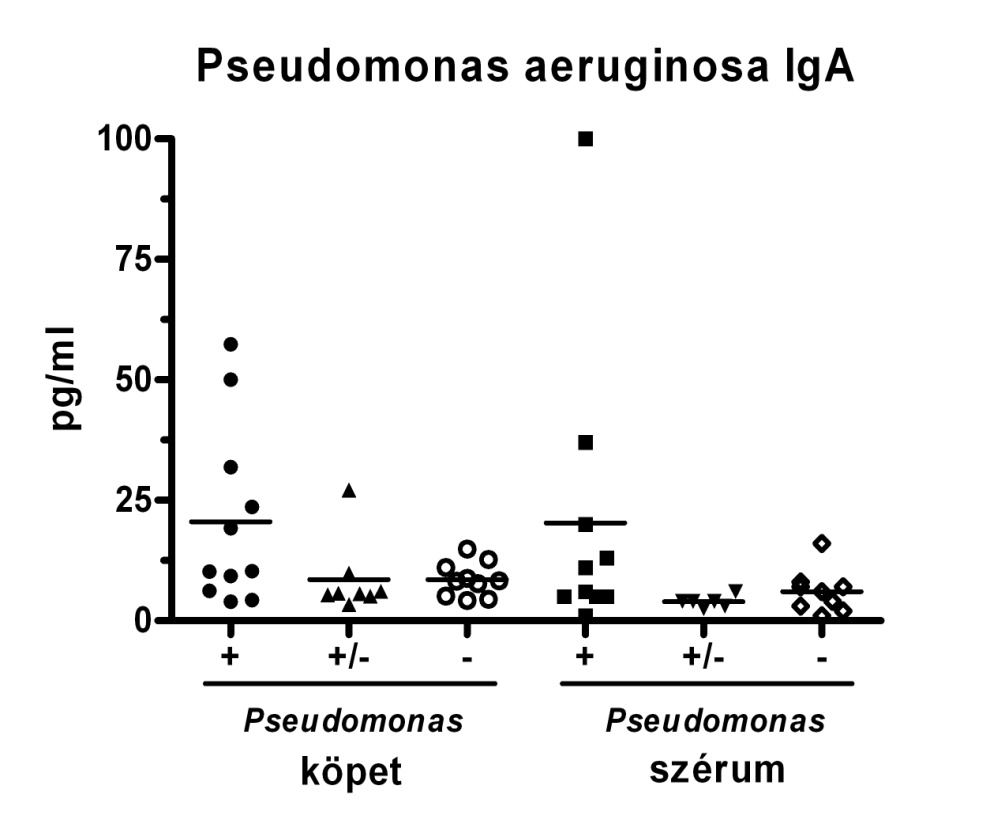 Sputum
Serum
Sputum
Serum
Sputum anti-Pa IgA antibody levels are elevated in patients with P. aeruginosa infection, and the sensitivity of the assay is even greater in sputum than in plasma raising the possibility that sputum could be material of choice for early detection of P. aeruginosa infection.
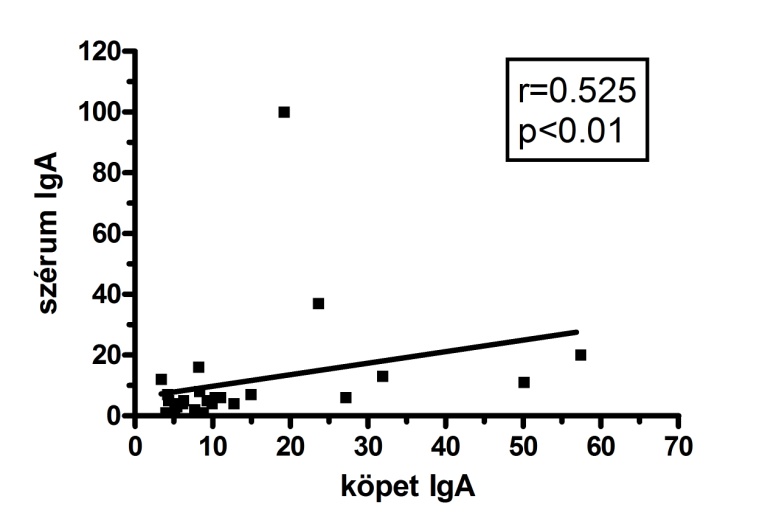 Serum IgA
Kelemen et al. Eur Respir J, 2012 (P1449, abstract)
Sputum IgA
Summary
There are several studies in our Institute investigating various molecules and cellular mediators as possible pulmonary biomarkers in CF patients.


Research in our Institute contributes to a better understanding of CF lung disease, and represents an important part of the mission of our Institute.
Thank you!
National Koranyi Institute of Pulmonology
Department of Pathophysiology
   Dr. Imre Barta
   Dr. Csilla Páska
   Orsolya Drozdovszky
   Mária Mikoss
   Mária Hernádi
Department of Pathology
   Gabriella Hárnási
Department of Pulmonology
   Dr. Szabolcs Sótér
   Dr. Krisztina Kelemen

Prof. Dr. Ildikó Horváth
Dr. Eszter Csiszér
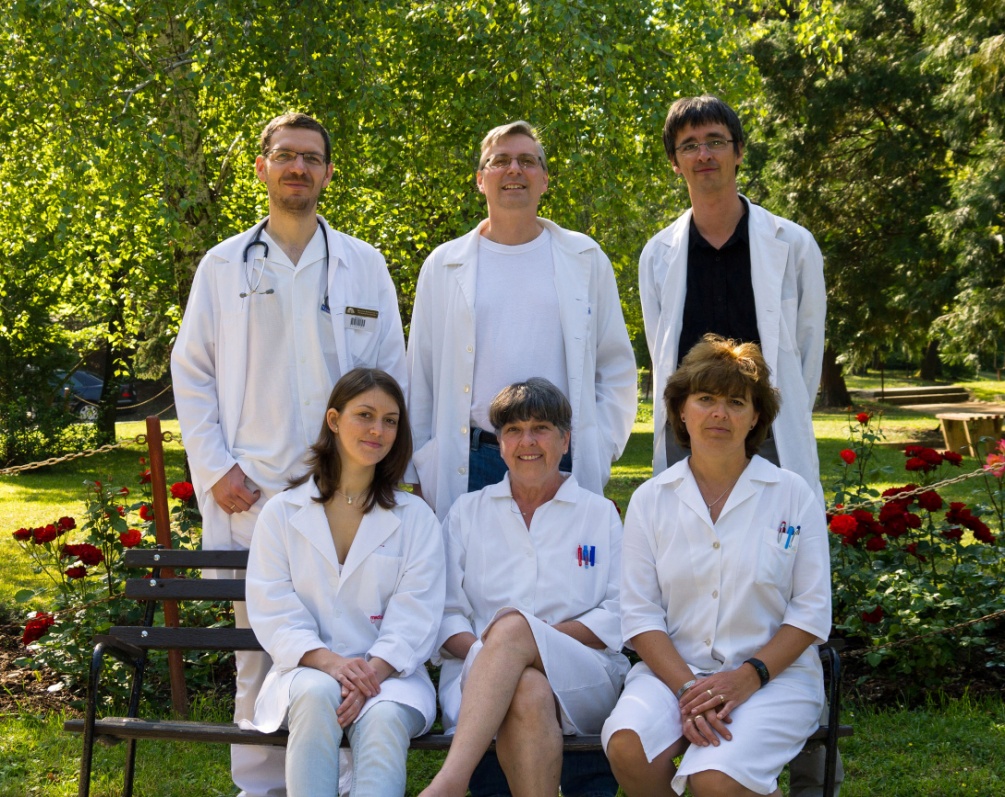 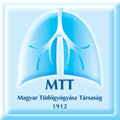 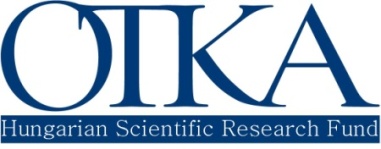 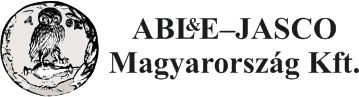 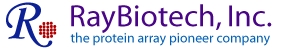